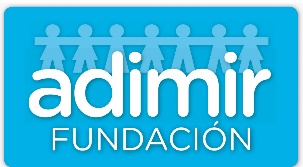 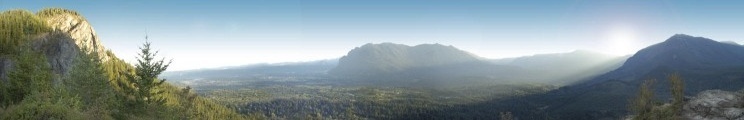 LOS ANIMALES
NUTRICIÓN
(QUE COMEN LOS ANIMALES)
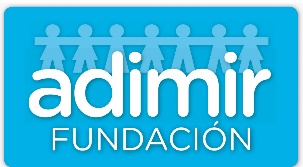 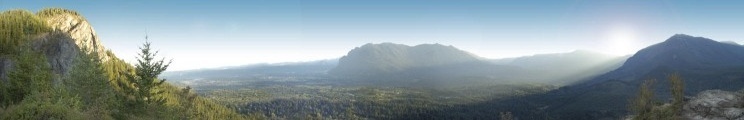 HERBÍVOROS

SON LOS ANIMALES QUE COMEN PLANTAS
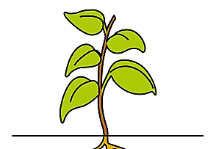 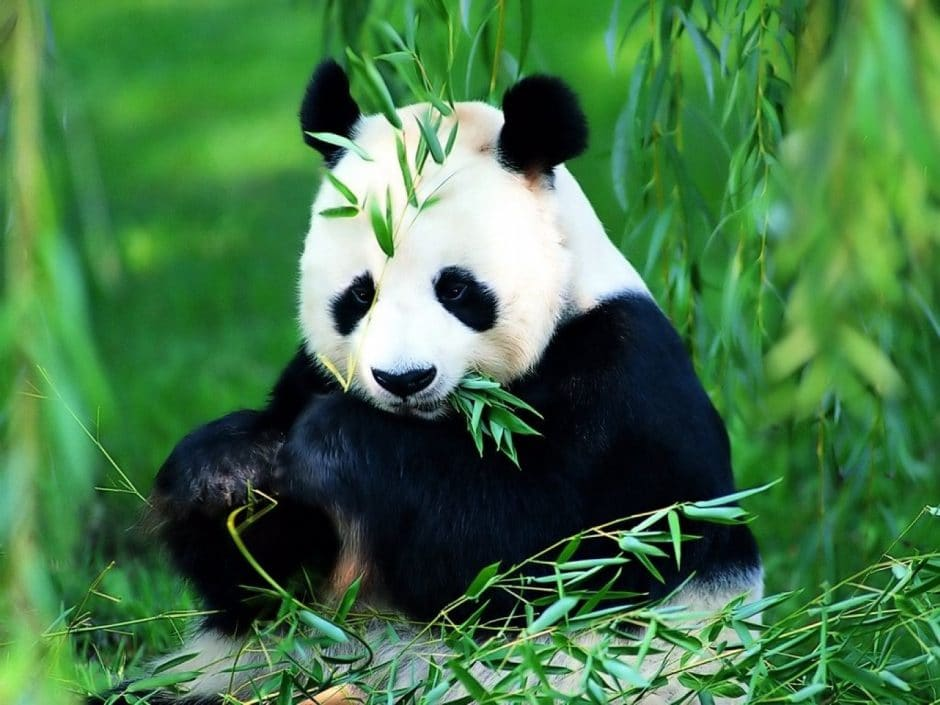 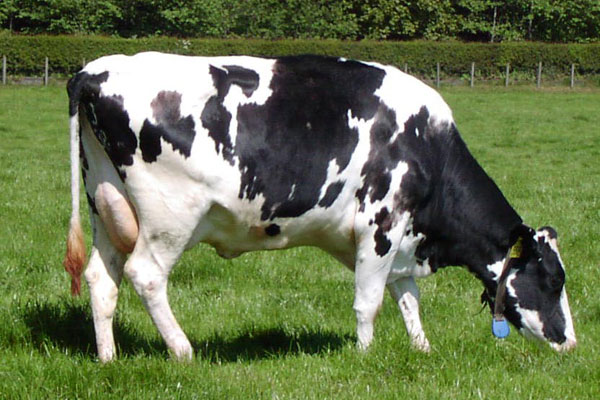 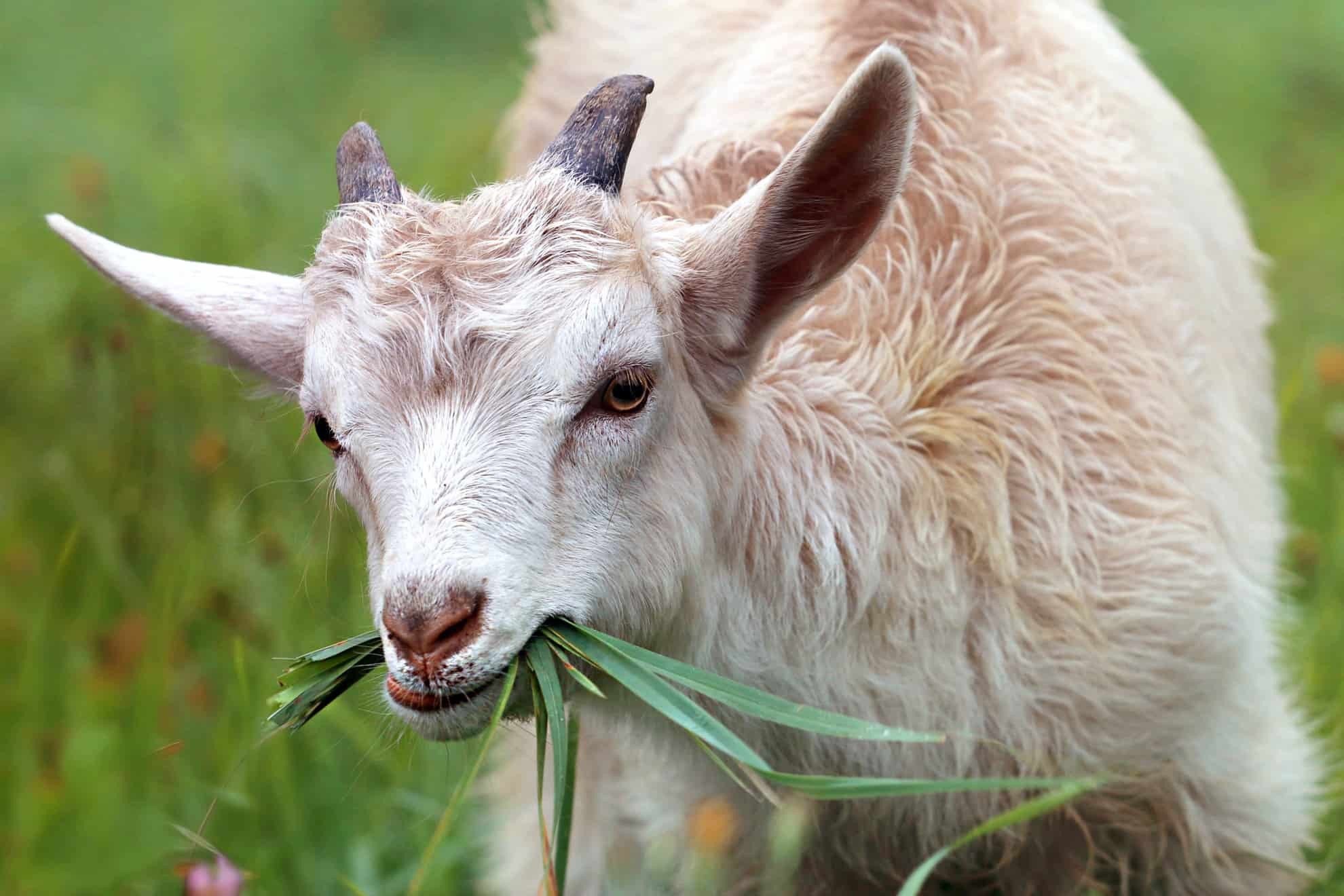 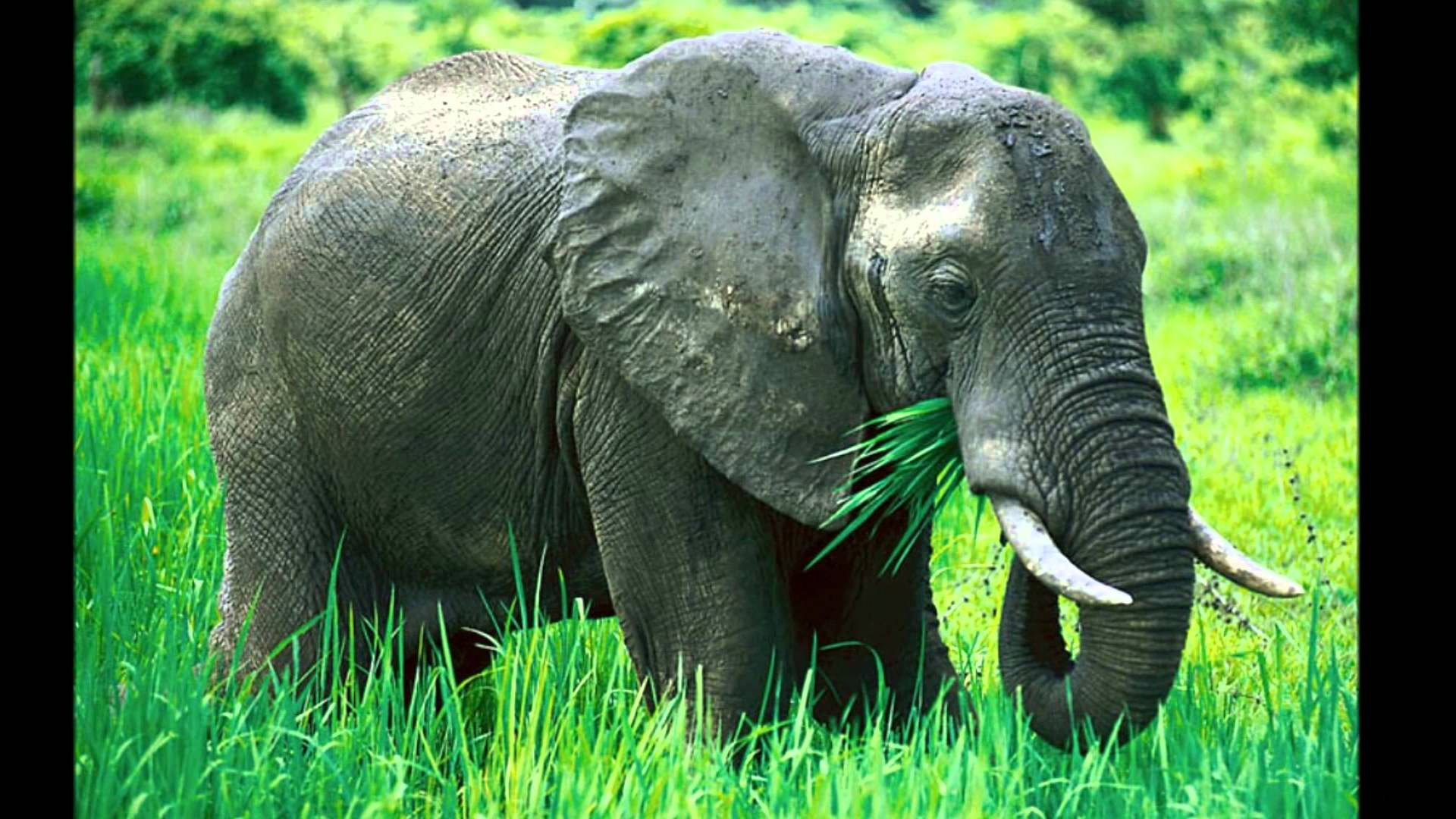 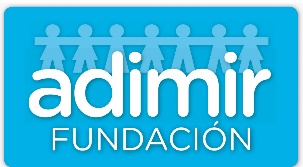 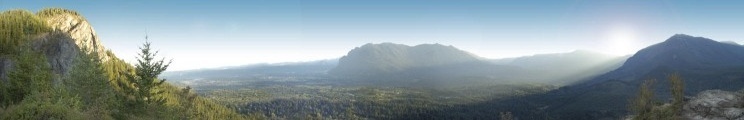 CARNÍVOROS

SON LOS ANIMALES QUE SE COMEN A OTROS ANIMALES.
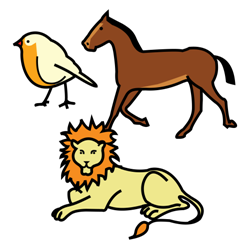 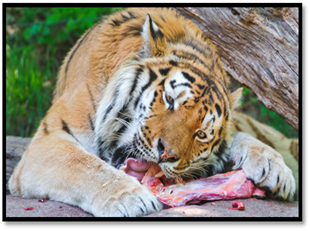 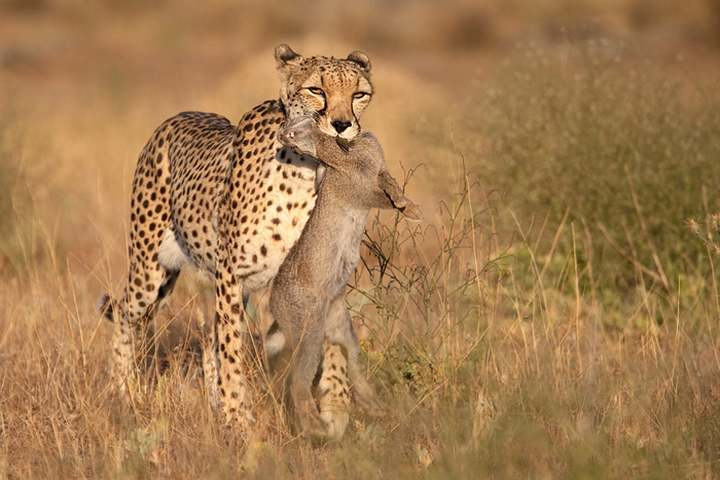 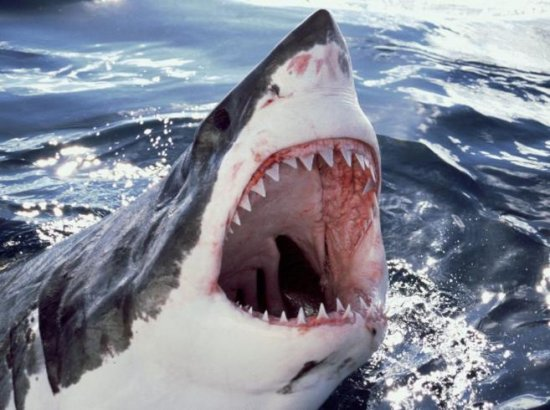 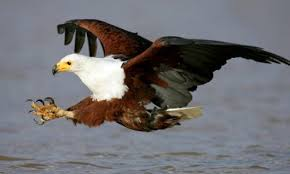 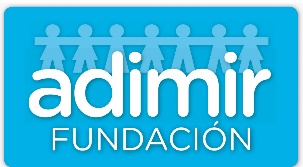 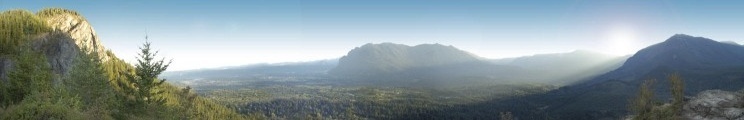 OMNÍVOROS

SON LOS ANIMALES QUE COMEN OTROS ANIMALES Y PLANTAS.
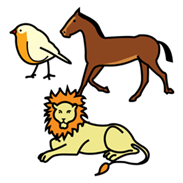 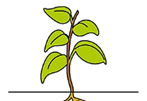 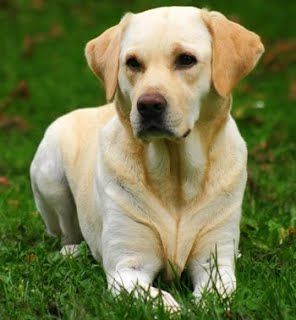 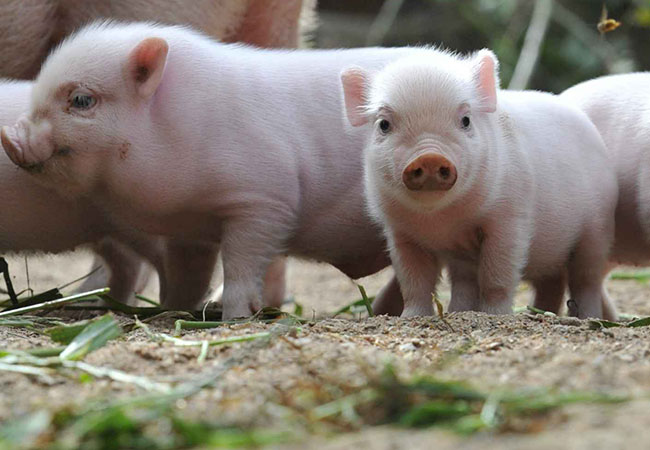 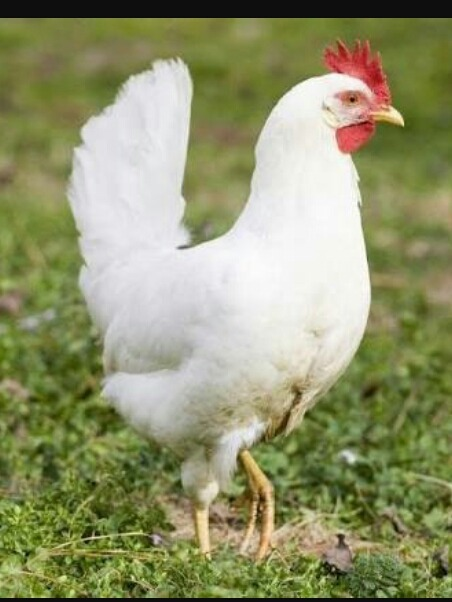 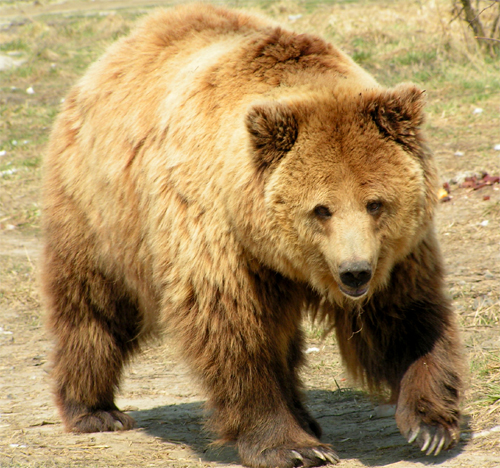 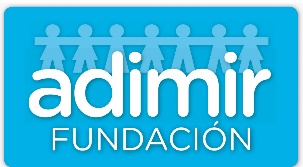 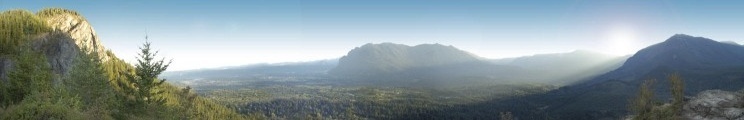 LOS ANIMALES
RELACIÓN
(SE DESPLAZAN POR...)
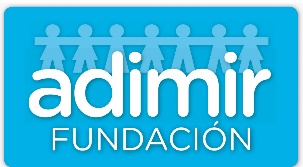 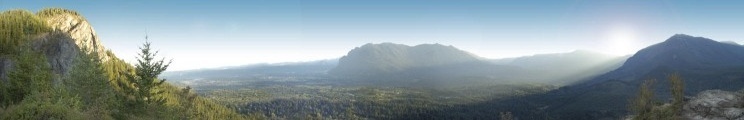 TERRESTRES

SON ANIMALES QUE SE DESPLAZAN POR LA TIERRA.
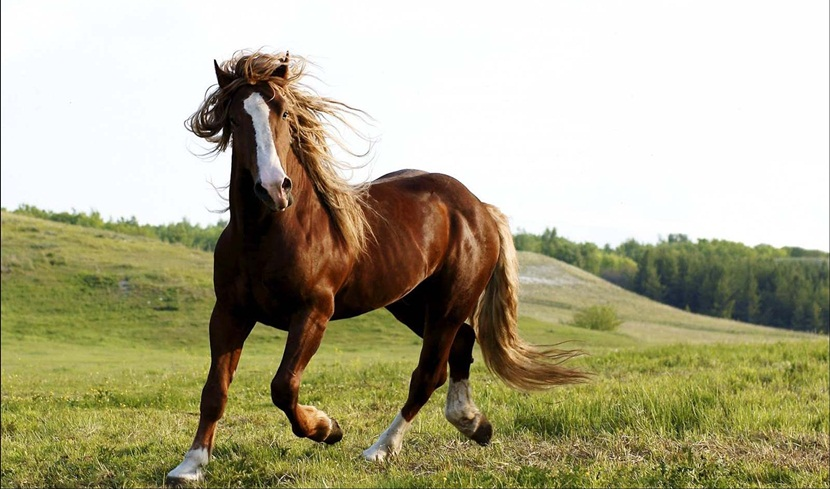 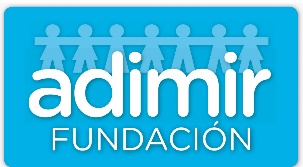 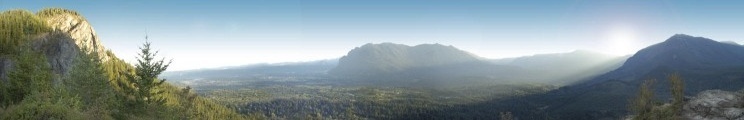 ACUATICOS

SON LOS ANIMALES QUE  SE DESPLAZAN POR EL AGUA.
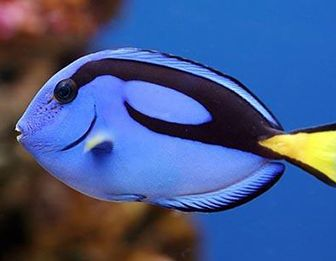 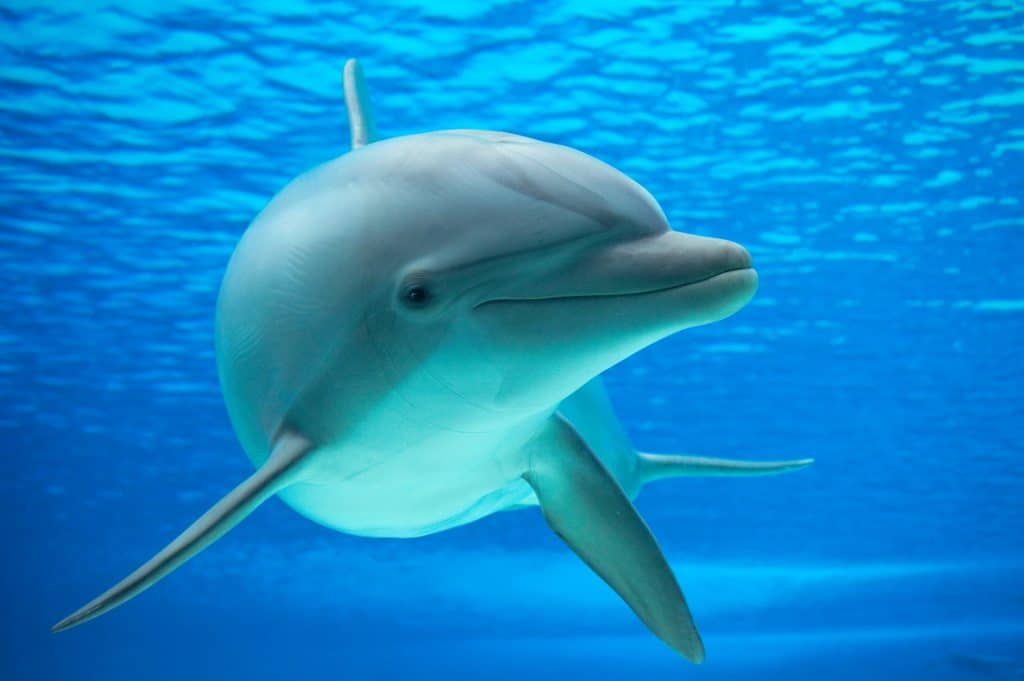 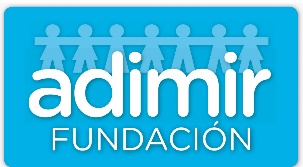 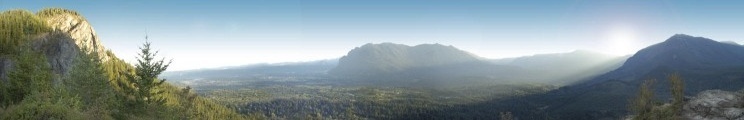 AEREO

SON LOS ANIMALES QUE SE DESPLAZAN POR EL AIRE.
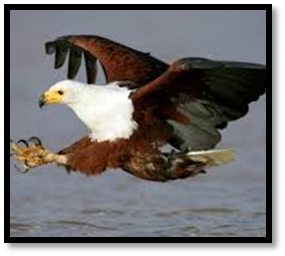 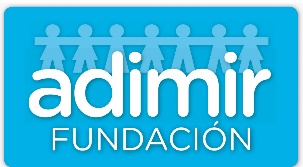 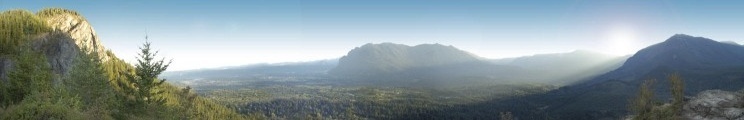 LOS ANIMALES
REPRODUCIÓN
(COMO NACEN...)
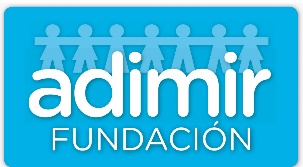 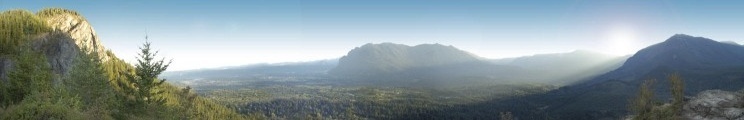 OVÍPAROS

SON ANIMALES QUE NACEN EN HUEVOS.
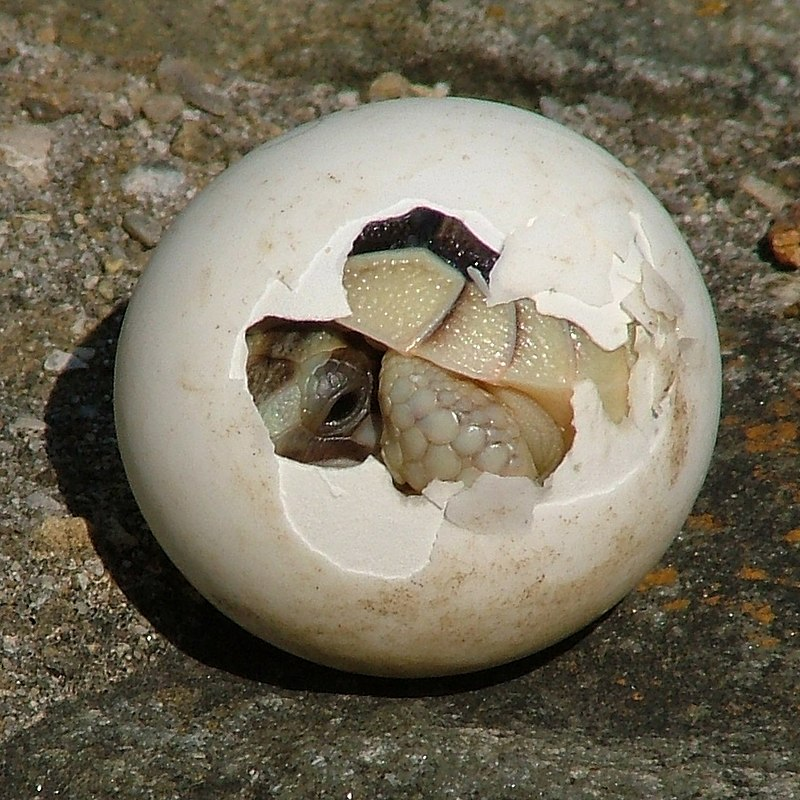 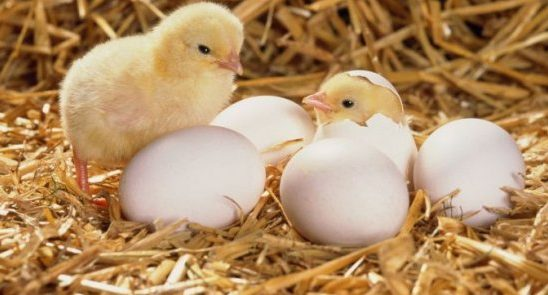 Tortuga
Pollo
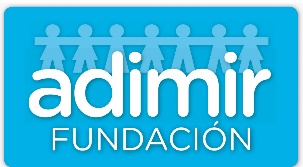 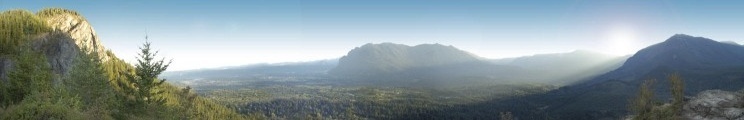 VIVIPAROS

SON ANIMALES QUE  NACEN DE LA BARRIGA DE LA MADRE.
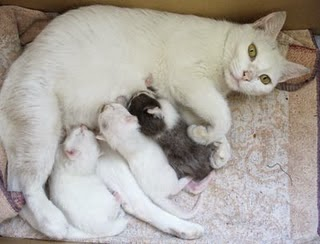 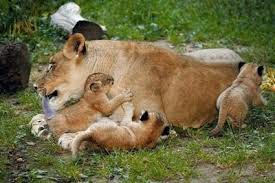 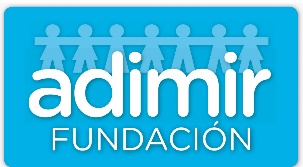 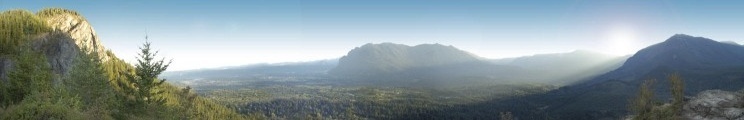 LOS ANIMALES
VERTEBRADOS
(CON ESQUELETO)
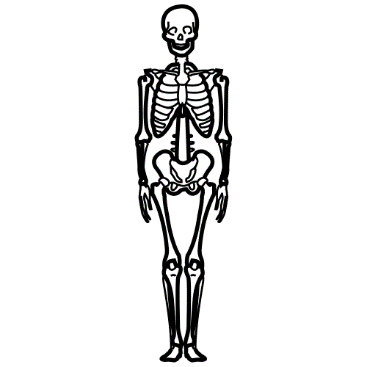 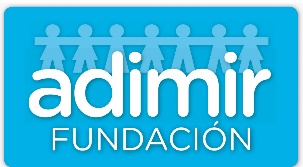 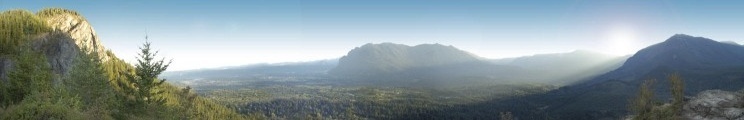 HAY 5 GRUPOS.
MAMÍFEROS
PÁJAROS
REPTILES
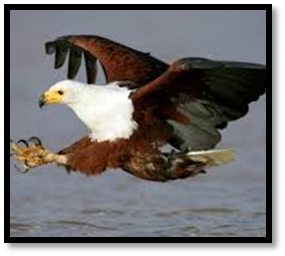 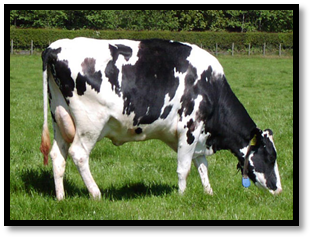 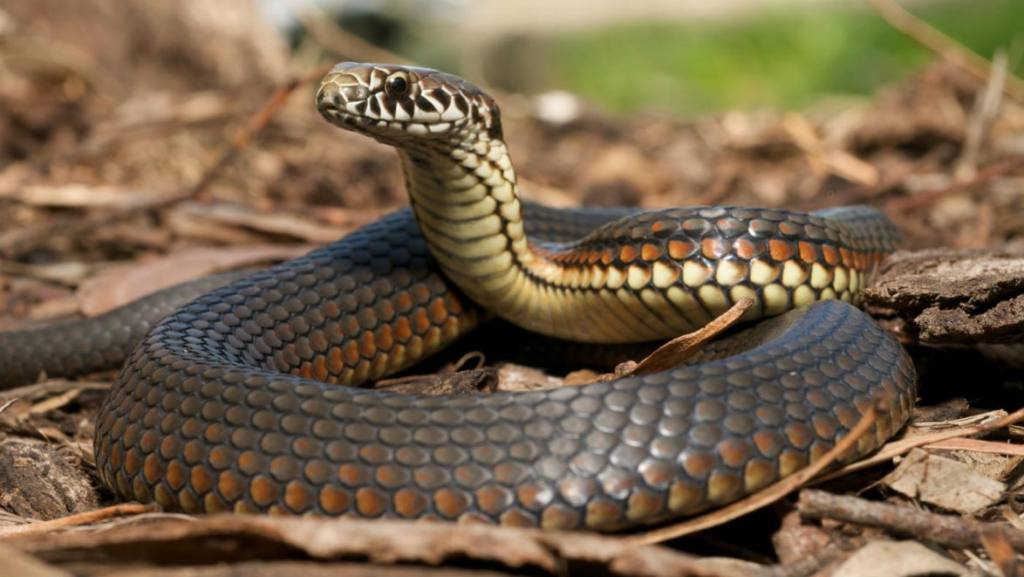 PECES
ANFIBIOS
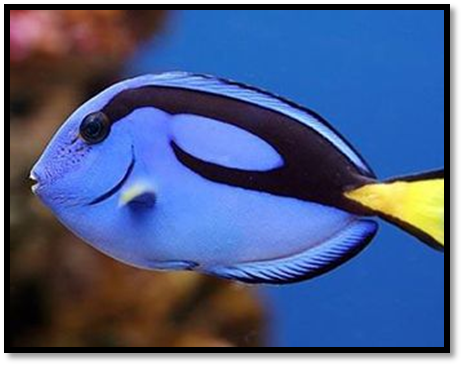 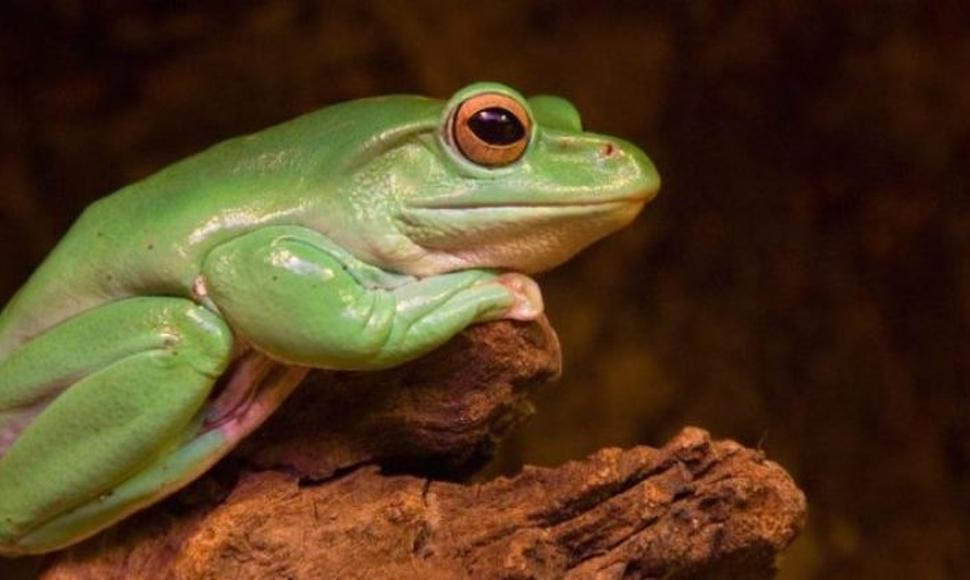 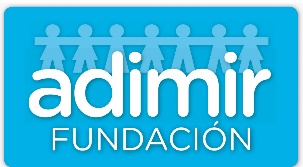 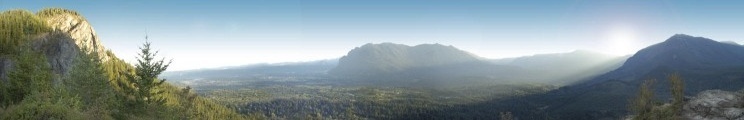 LOS ANIMALES
INVERTEBRADOS
(SIN ESQUELETO)
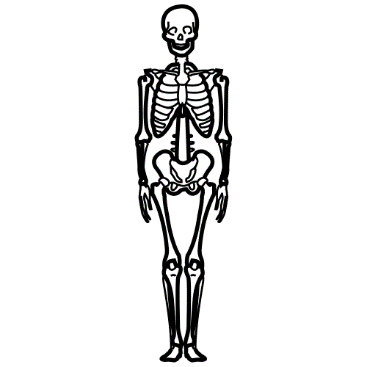 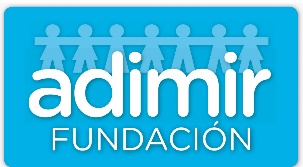 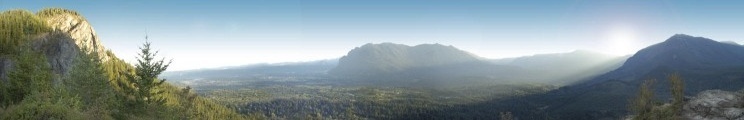 HAY 4 GRUPOS.
CNIDARIA
ANILIDOS
ARTRÓPODOS
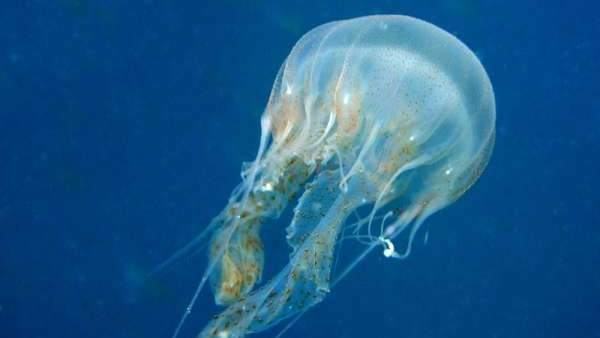 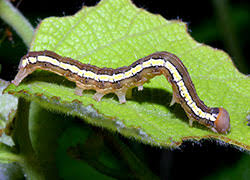 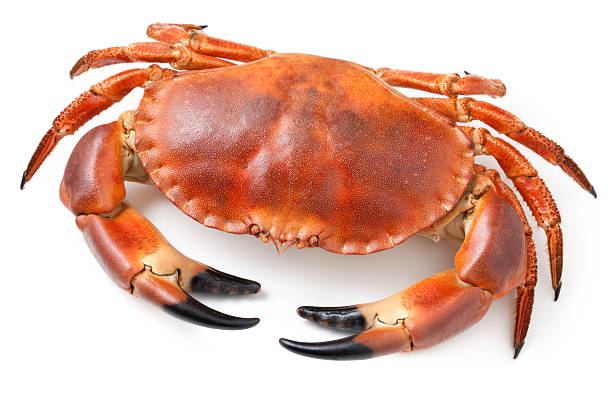 MEDUSA
GUSANOS
CANGREJO
MOLUSCOS
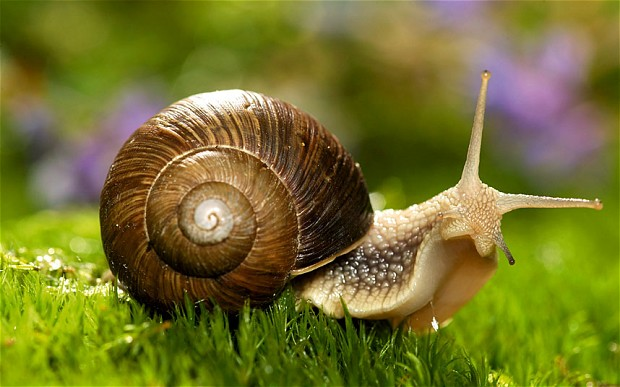 CARACOL
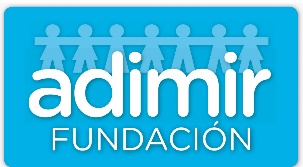 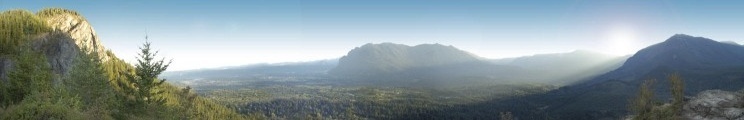 FI